SELEKCE A JEJÍ INTERAKCE
evoluční změna způsobená jiným mechanismem
Základní rovnice selekce při známém genotypu:
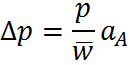 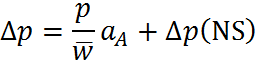 Pokud p(NS)  0, evoluční dynamika odlišná od předpokladů založených	pouze na působení selekce
Navíc změna selektivní rovnováhy  rovnováha mezi selekcí	a dalšími 	faktory (poměr p(NS)/aA):
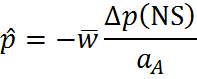 Pokud je populace blízko selektivní rovnováhy, aA  0  p(NS) roste
 i mechanismy, které samy o sobě mají malý evoluční 	dopad, v kombinaci se selekcí můžou mít silné účinky
Interakce selekce a mutace
rekurentní mutace A (frekvence q)  a (frekvence p = 1 – q), rychlost 
např.  300 mutací deficience G6PD
podobně  80 mutací -talasémie,  200 -talasémie
prakticky zanedbáváme zpětnou mutaci

evoluční změna pouze mutací: q = p  jediná rovnováha q = 1
změna pomalá

Je-li alela a škodlivá, bude q = 0, tj. mutační a selekční rovnováhy jsou	přesně opačné
recesivní škodlivé mutace:
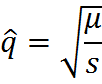 Protože druhá odmocnina malého čísla je vždy mnohem větší než	původní číslo, frekvence recesivní škodlivé alely dosáhne mnohem	vyšší rovnovážné frekvence než mutační rychlost
Např. s = 1,  = 10-6  rovnovážná frekvence = 0,001, tj. o 3 řády vyšší
Důvodem nemožnost selekce eliminovat alely v heterozygotním stavu
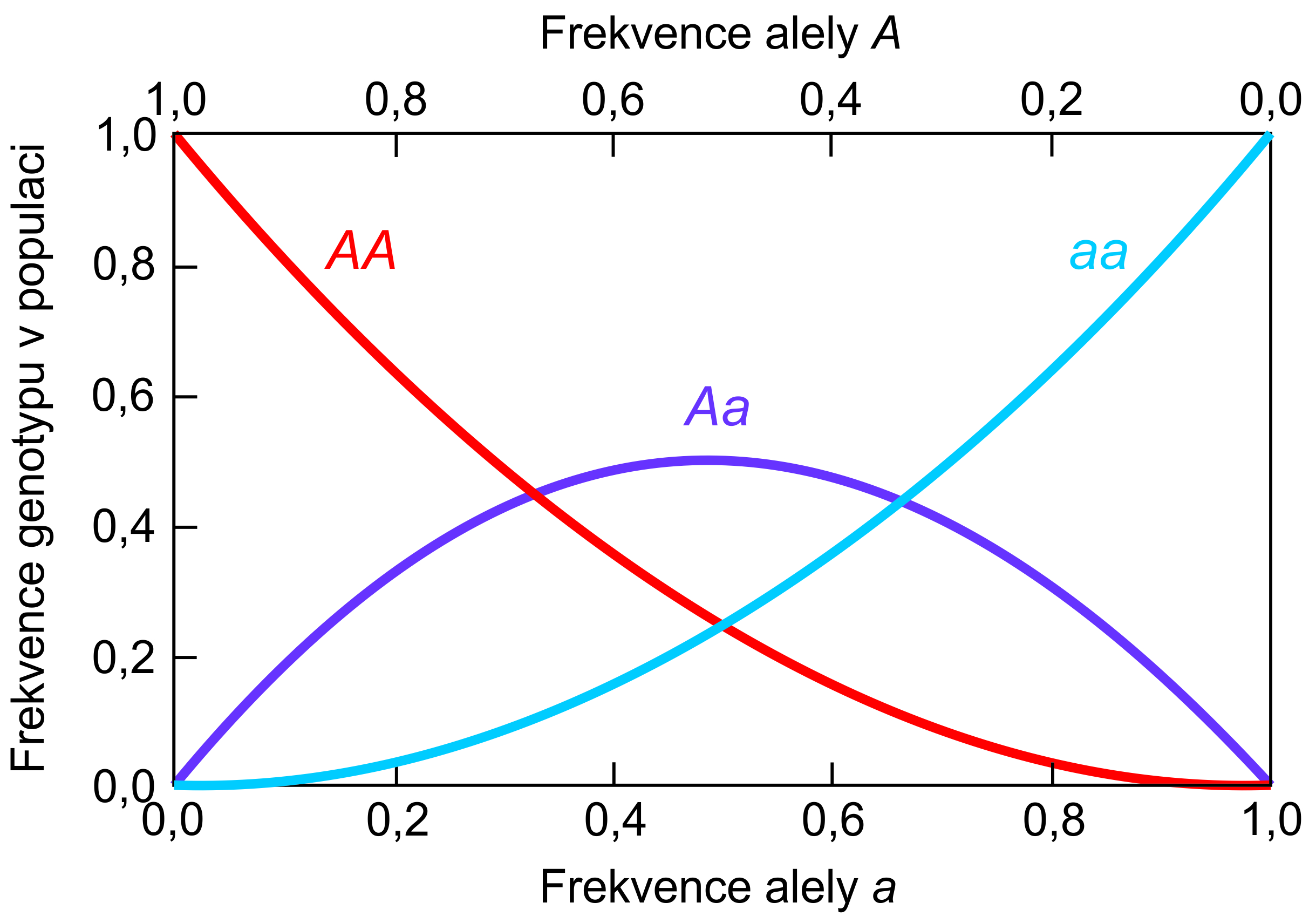 dominance:
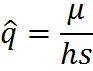 h = 1  úplná dominance alely a nad A
Např. s = 1,  = 10-6 a h = 0,01  rovnovážná frekvence = 0,0001
	 při 1% redukci fitness u heterozygotů oproti homozygotům AA 	je rovnovážná frekvence 10 nižší, než při úplné recesivitě

Z hlediska rovnováhy mezi selekcí a mutací není důležité,	jestli je fitness homozygota snížena o 1% nebo 100%,	evoluční rovnováha je ovlivněna především redukcí	fitness heterozygotů.
Důvodem opět skutečnost, že při nízkých frekvencích se alely	vyskytují téměř výhradně v heterozygotním stavu
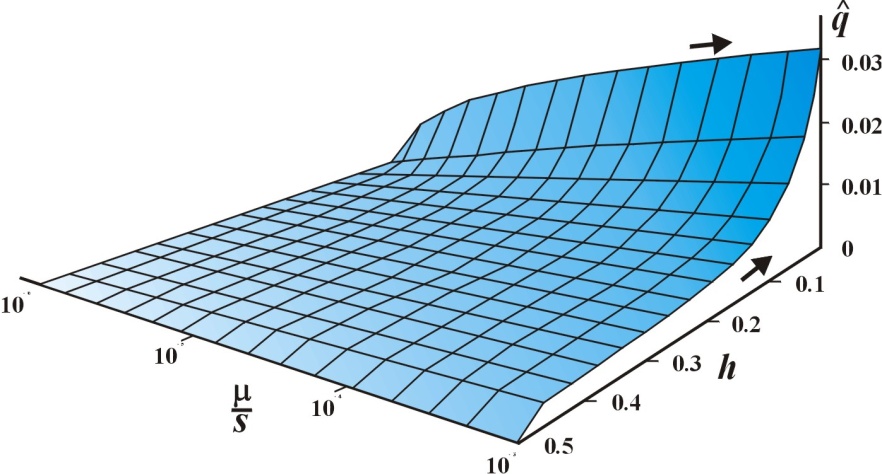 roste rovnovážná
frekvence a
10-6
10-5
roste recesivita
alely a
roste frekvence škodlivých mutací
10-4
10-3
Haldaneův-Mullerův princip:

Bez ohledu na dominanci/recesivitu škodlivé mutace, její vliv na snížení fitness populace je nezávislý na tom, do jaké míry je škodlivá.
Vliv systému páření
recesivní škodlivá alela:


s = 1,  = 10-6  při náhodném oplození q = 0,001 ( /s)
mírná odchylka od HW, např. FIS = 0,01  q = 0,0001
tj. 1% odchylka od náhodného oplození znamená 10-násobné snížení	rovnovážné frekvence recesivní letální alely v populaci
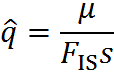 

Díky inbreedingu se v populaci kumuluje daleko méně	letálních recesivních alel než při náhodném páření (!)
Př. Tamilové v Indii: silná preference sňatků mezi bratranci a sestřenicemi	 absence letálních alel ( v Evropě 5–8 na osobu)
Inbreeding neovlivňuje jen selekci proti letálním alelám:


např. malárie
počáteční podmínky: pA  1; pS  0; pC  0
při FIS = 0  aC = 0 a aS = 0,11při FIS  0,11/0,8 = 0,14 bude selekce vždy eliminovat S a fixovat Cjestliže 0  FIS  0,14  snížení adaptivního vrcholu pro 	polymorfismus A/S ve srovnání s náhodným oplozením
 podmínky pro fixaci alely C se rozšíří
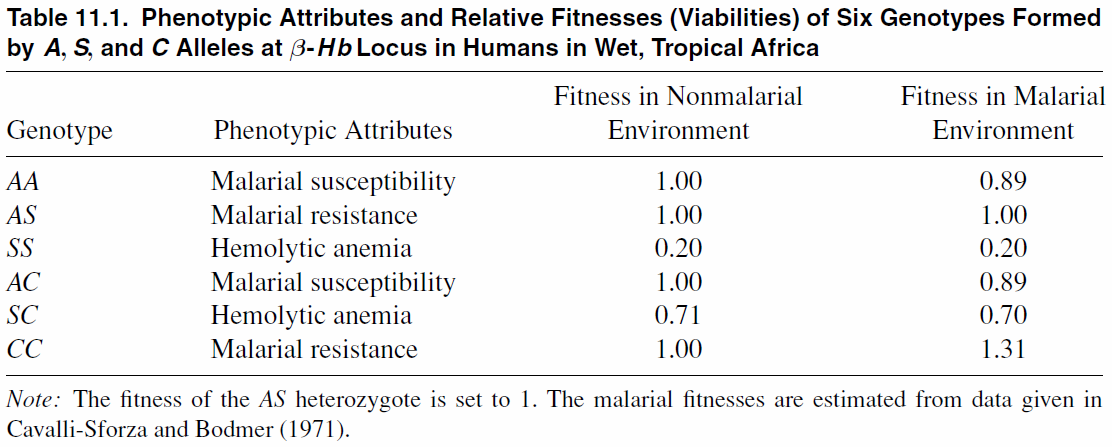 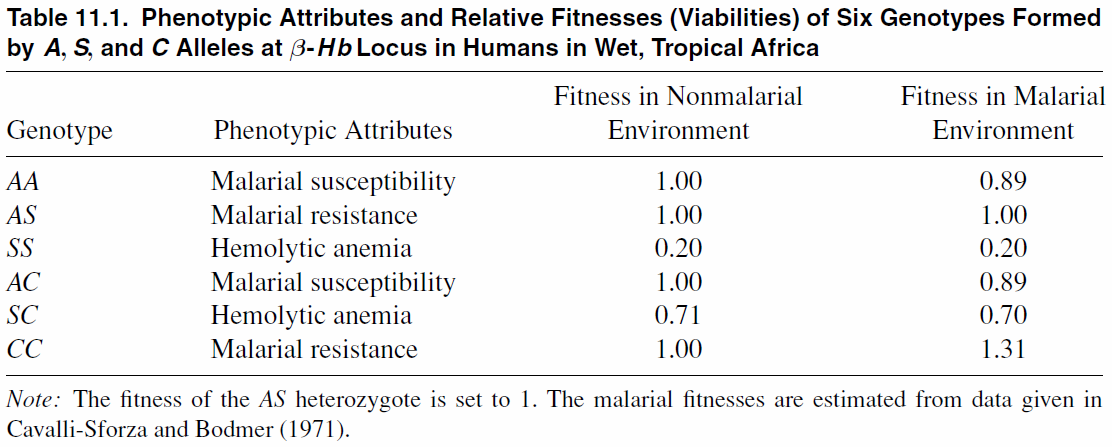 Př. FIS = 0,04
Při FIS = 0,04 a fitness v tabulce v adaptivní krajině jen 1 vrchol
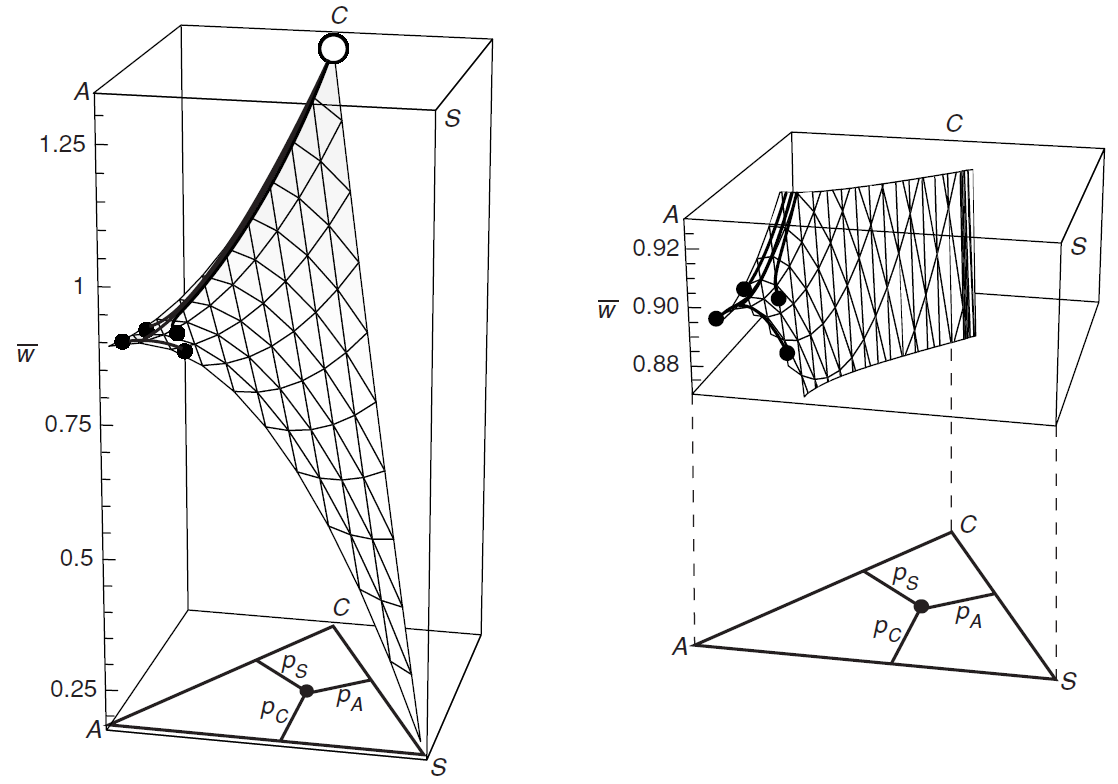 Při inbreedingu častěji SS (velmi škodlivé) a CC (velmi prospěšné)
Adaptaci nelze vysvětlit pouze z hlediska reprodukčních	zdatností jednotlivých genotypů.
v obou případech stejné w genotypů  různé výsledky
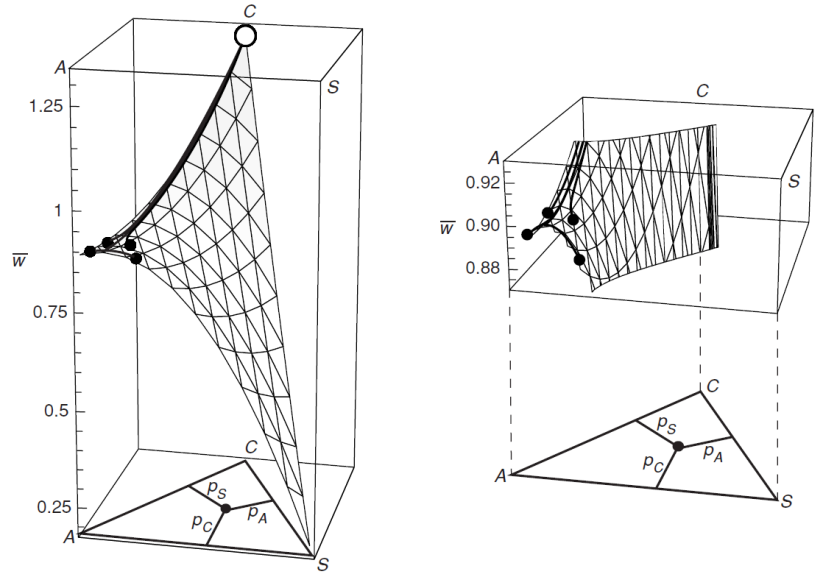 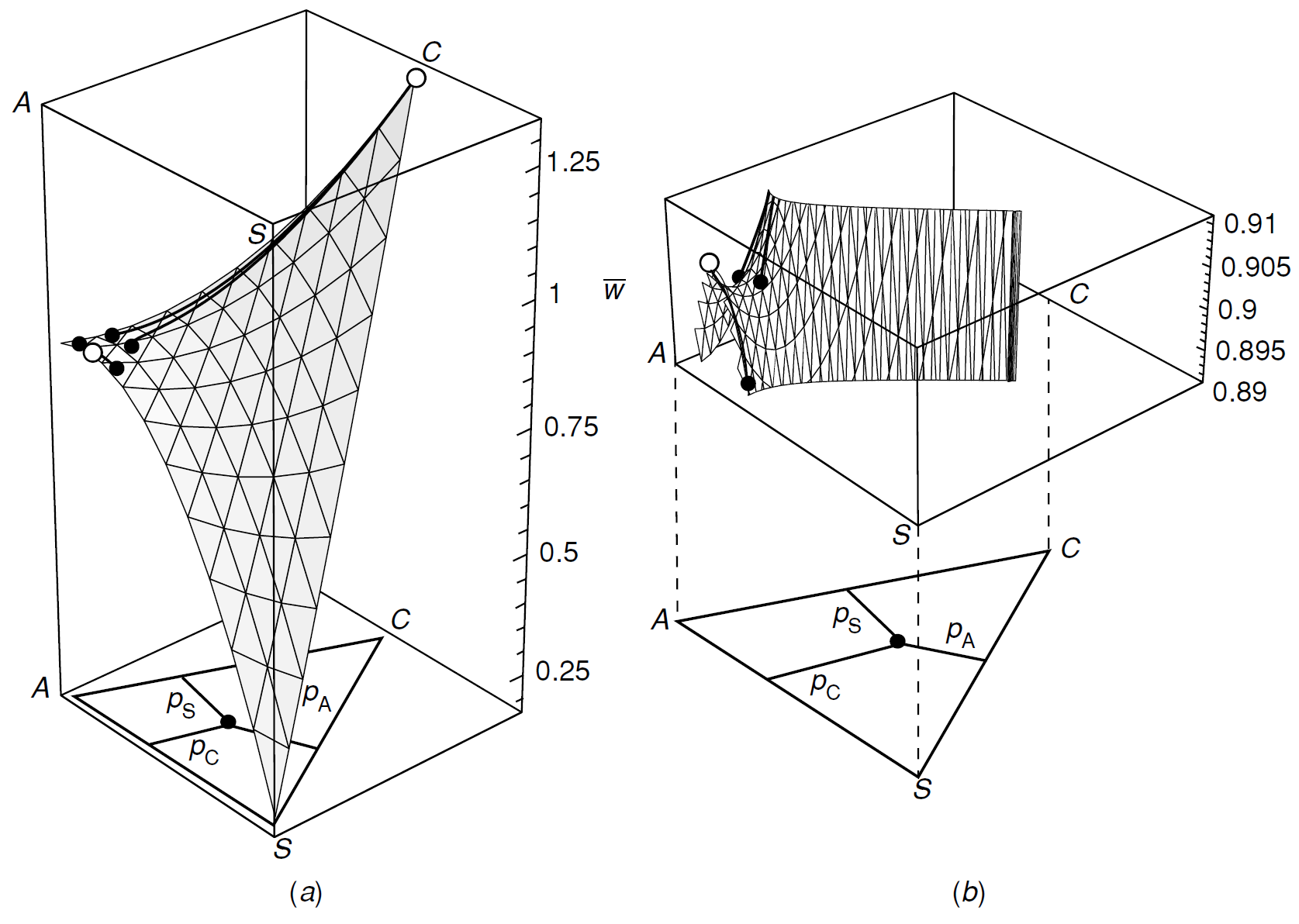 Ani úplná znalost fitness každého jedince nestačí k predikci dopadu	selekce – potřebujeme znát i populační strukturu.
 Výsledek adaptivní evoluce je určen interakcí mezi 	rozdíly ve fitness a populační strukturou.
Interakce selekce a toku genů
tok genů  příliv nových alel + změna jejich frekvencí
symetrický tok: p1 = –m (p1 – p2)
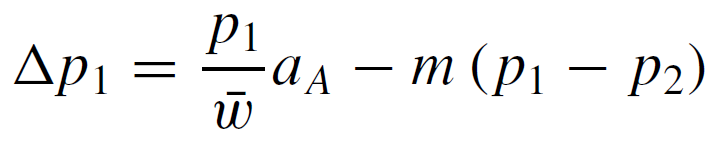 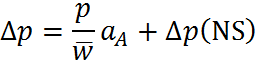 směr změny v důsledku toku genů: p1  p2, nebo p1  p2
směr změny v důsledku selekce v dému 1: frekvence alel, systém páření, 	fitness genotypů
 selekce a tok genů nemusí mít stejný směr
Přírodní výběr působí jako selektivní filtr zpomalující/blokujícítok některých genů a napomáhající šíření jiných genů.
Interakce selekce a driftu
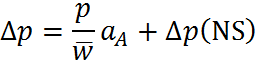 Na rozdíl od toku genů směr změny p způsobené driftem	z generace na generaci kolísá
 neexistuje konzistentní zesilování, nebo zpomalování 	účinků selekce
Interakce selekce a driftu
Drift může hrát 
v adaptivní evoluci roli pouze je-li populace extrémně malá...
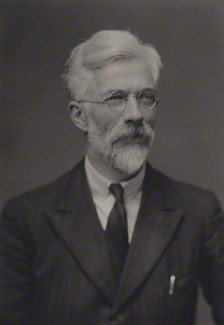 ... nebo jde-li o nově vzniklou mutaci.
R.A. Fisher
Interakce selekce a driftu
Selekce ovlivňuje evoluci konzistentním způsobem, uchovává rovnováhu.
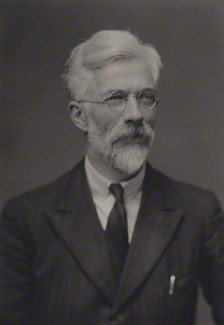 Naopak drift způsobuje náhodné odchylky od selektivní trajektorie, které mají tendenci se z dlouhodobého hlediska vzájemně rušit.
R.A. Fisher
 drift nemá v adaptivní evoluci dlouhodobý význam
Interakce selekce a driftu
Za určitých podmínek může drift směr adaptivní evoluce silně ovlivnit interakcí se selekcí.
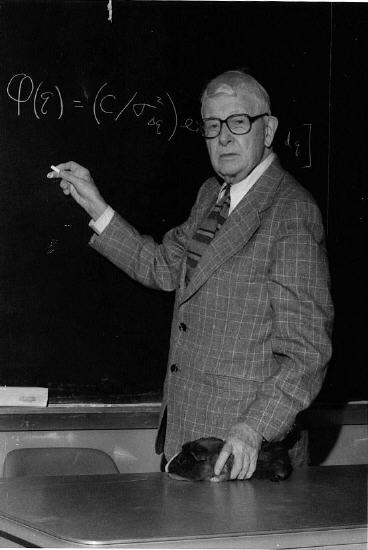 S. Wright
Pro Fishera i Wrighta má drift velký dopad na osud nově vzniklé alely
Pravděpodobnost fixace nově vzniklé alely:
neutrální alela: Pneutr = 1/(2N)
selekce: nově vzniklá prospěšná alela A: wAA = 1+2s, wAa = 1+s, waa = 1
 pro p  0 bude aA  0  frekvence A poroste
 díky driftu může být změna záporná – při nízké frekvenci může vést	až k extinkci A
predikce při pouhé selekci
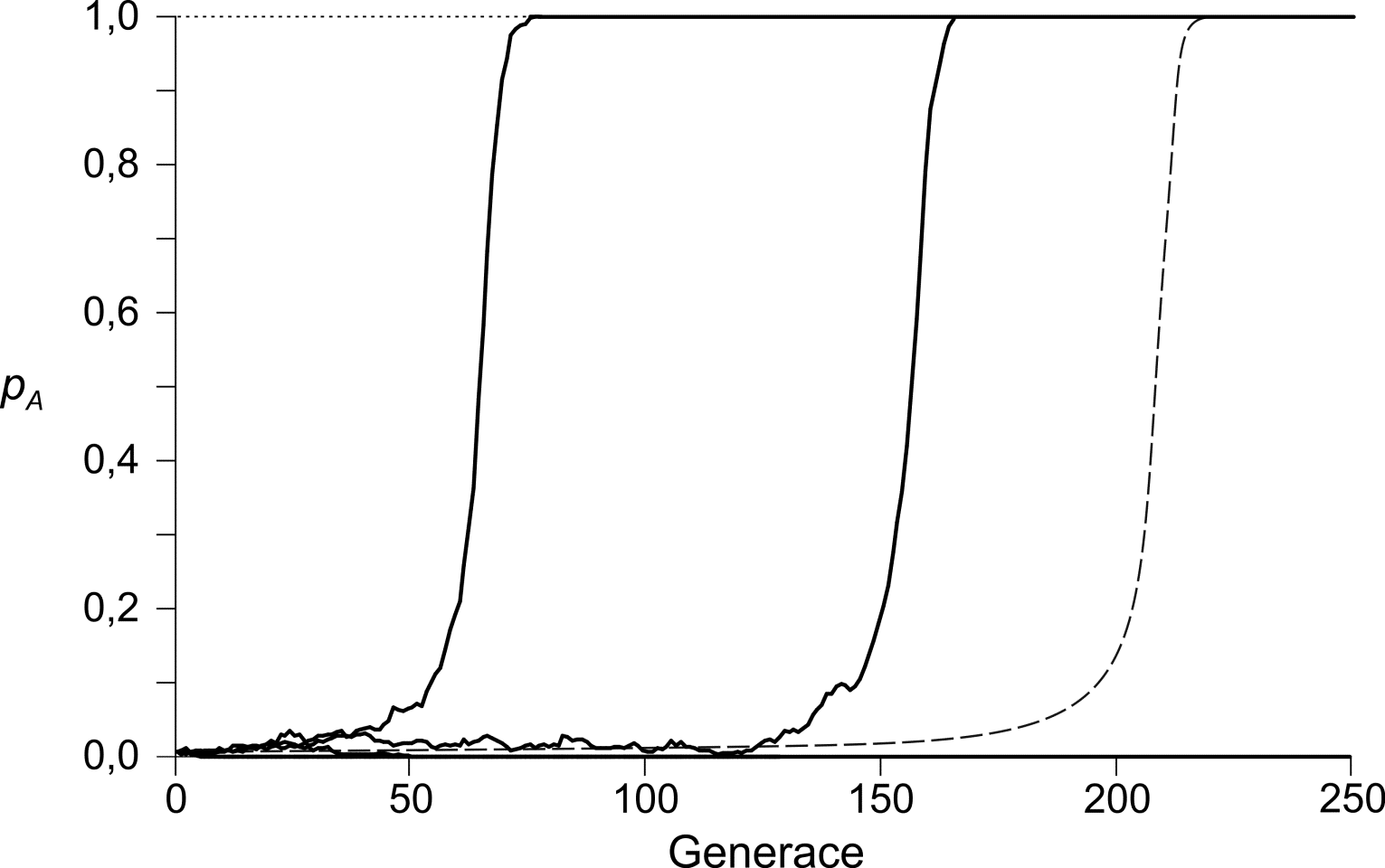 extinkce výhodné alely
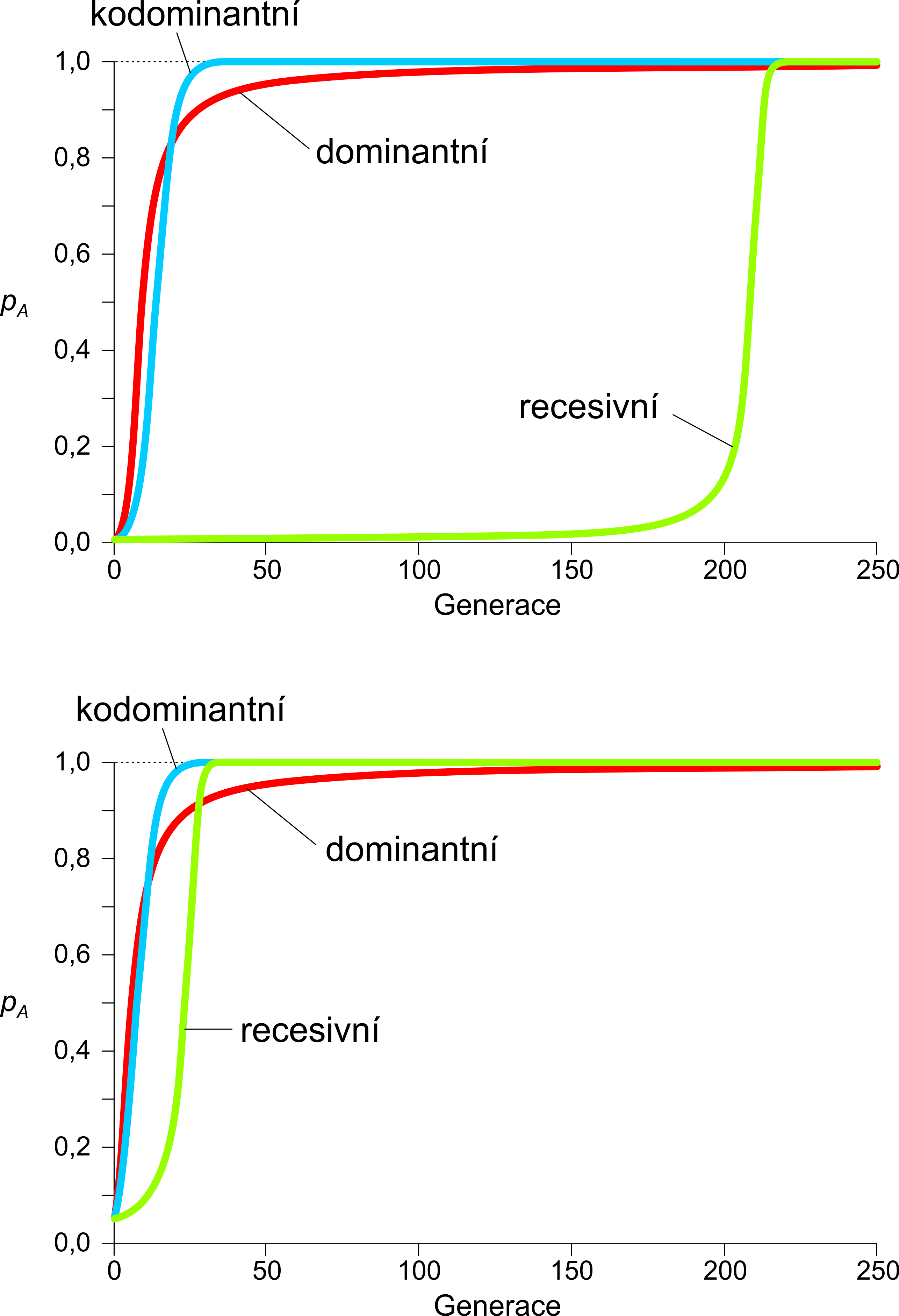 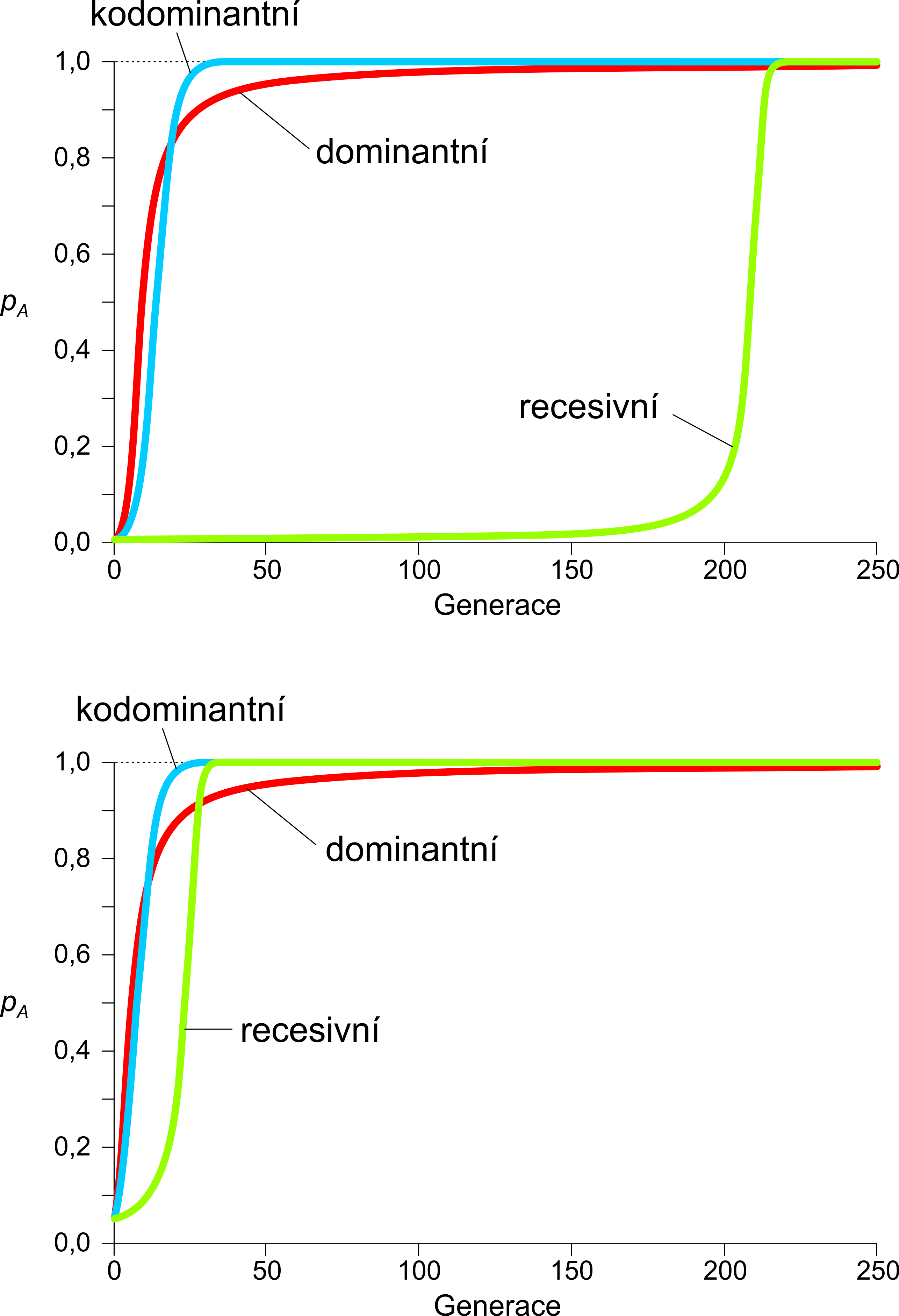 p0 = 0,005
p0 = 0,05
při 10x vyšší počáteční frekvenci je fixace alely mnohem rychlejší 
patrné zejména pro recesivní alely
náhodným zvýšením frekvence drift  urychluje fixaci alely
predikce při pouhé selekci
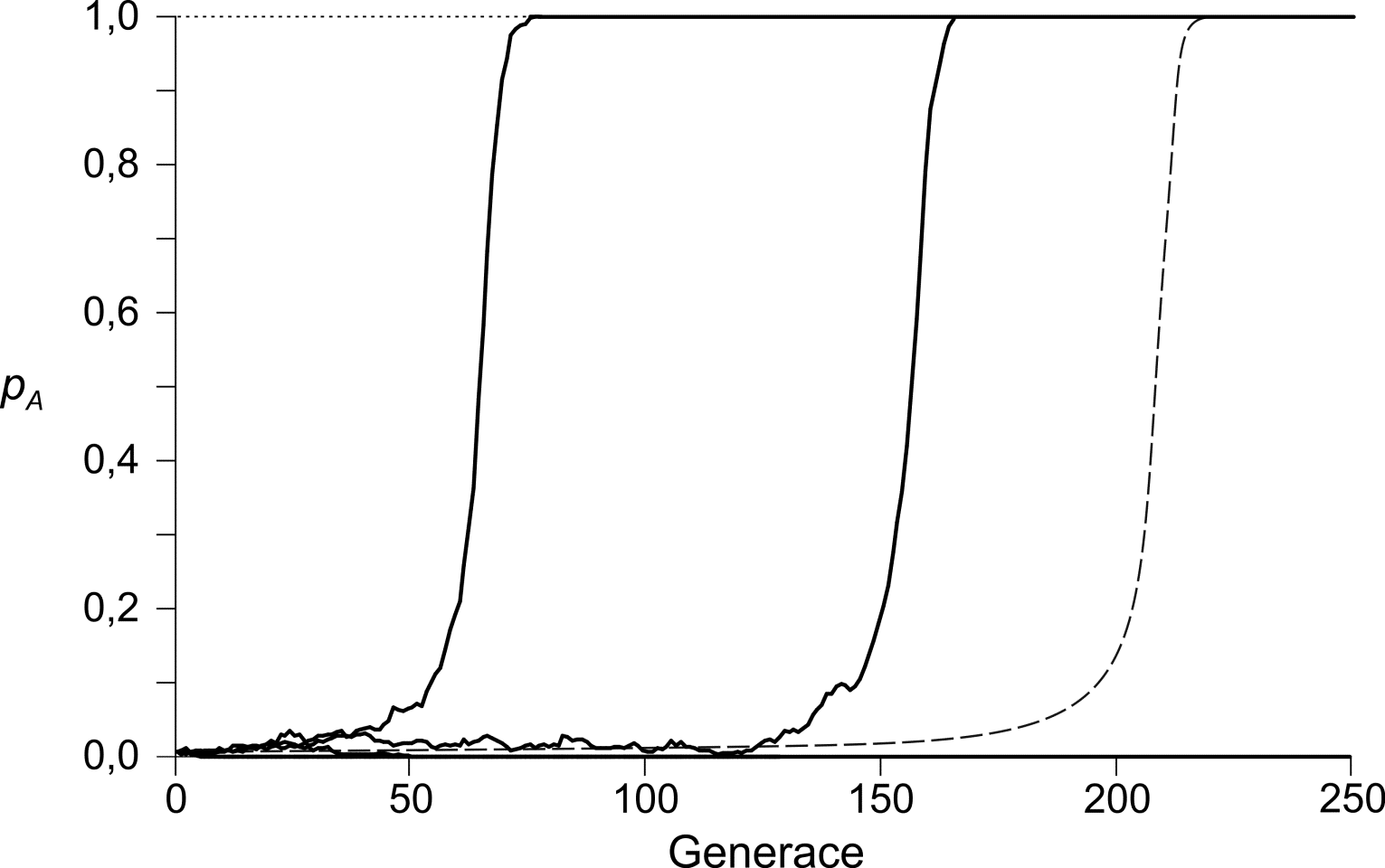 teoreticky může drift i zpomalit fixaci alely, ale málo pravděpodobné (spíš extinkce)
Ve skutečnosti pravděpodobnost fixace alely není ani 1 (jen selekce),	ani 1/(2N) (jen drift), ale
									(Crow and Kimura 1970)
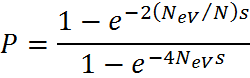 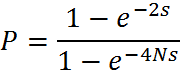 zjednodušení: NeV = N:

při s  0 rovnice konverguje k 1/(2N)*), tj. alela se chová jako efektivně	neutrální (srv. T. Ohtová a slightly deleterious mutations)
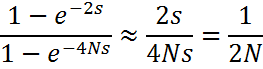 *) Taylorův teorém: s  0 
Pravděpodobnost fixace prospěšné alely při s = 0,01:
s rostoucím N roste vliv selekce
pravděpodobnost se ustálí na 2 %
tzn. prospěšná alela bude ztracena v 98 % případů!
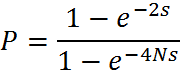 S tím, jak N  , jmenovatel konverguje k 1  P  1 – e-2s
pro malá s je (1 – e-2s)  2s  pro s = 0,01 bude P = 0,02
I ve velmi velkých populacích nejpravděpodobnějším osudem selektivně prospěšně alely je její ztráta!
100 populací
kodominantníprospěšná alela:
wAA = 1wAa = 0,99waa = 0,98, tj. s = 2 %
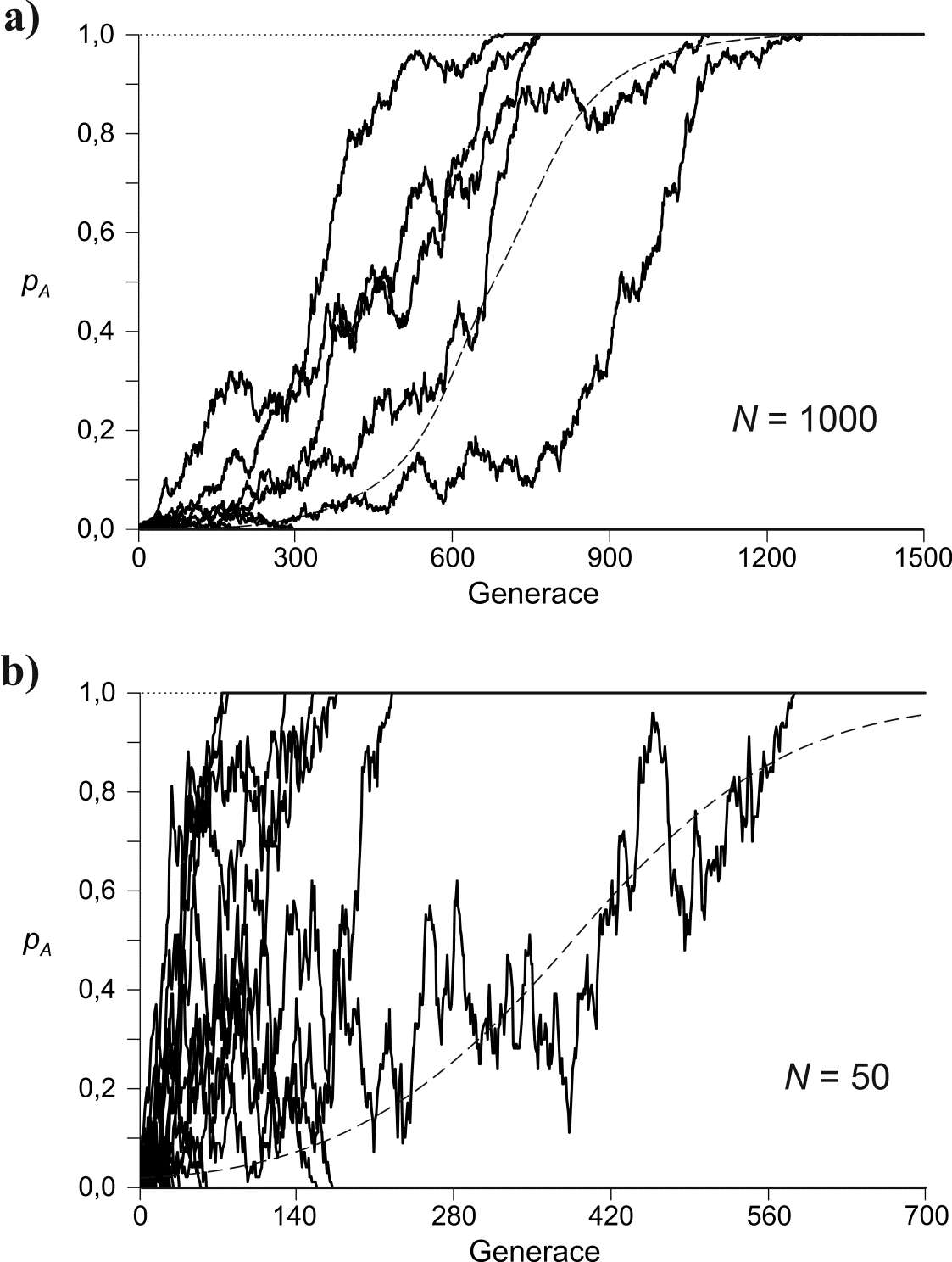 pravěpodobnost fixace = 4 %
p0 = 0,001
v obou případech většina nových alel ztracena!
pravěpodobnost fixace = 4 %
p0 = 0,02
Osud záporné alely:
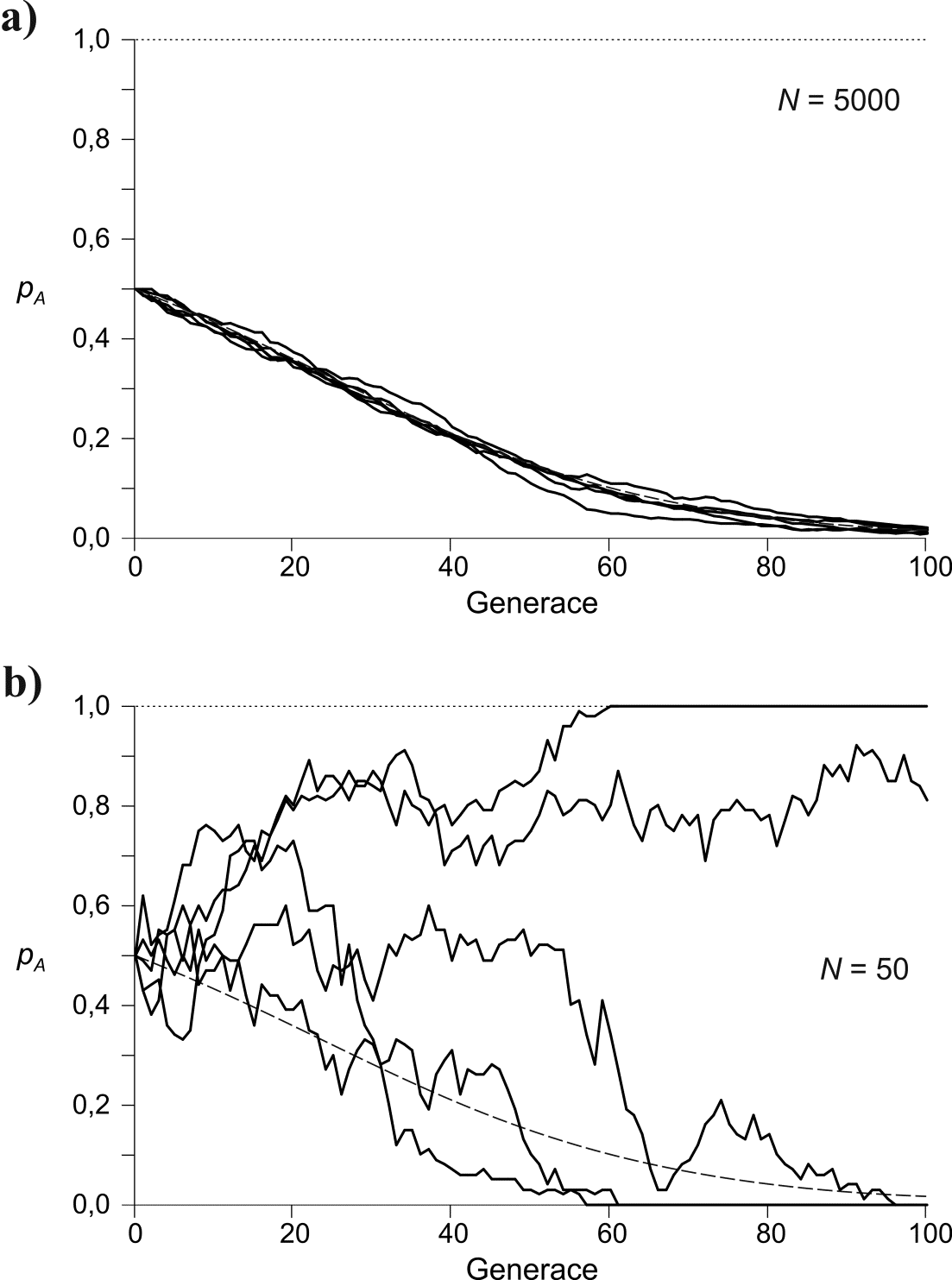 5 populací
N = 5000
Osud záporné alely:
s = 0,05 proti dominantní A
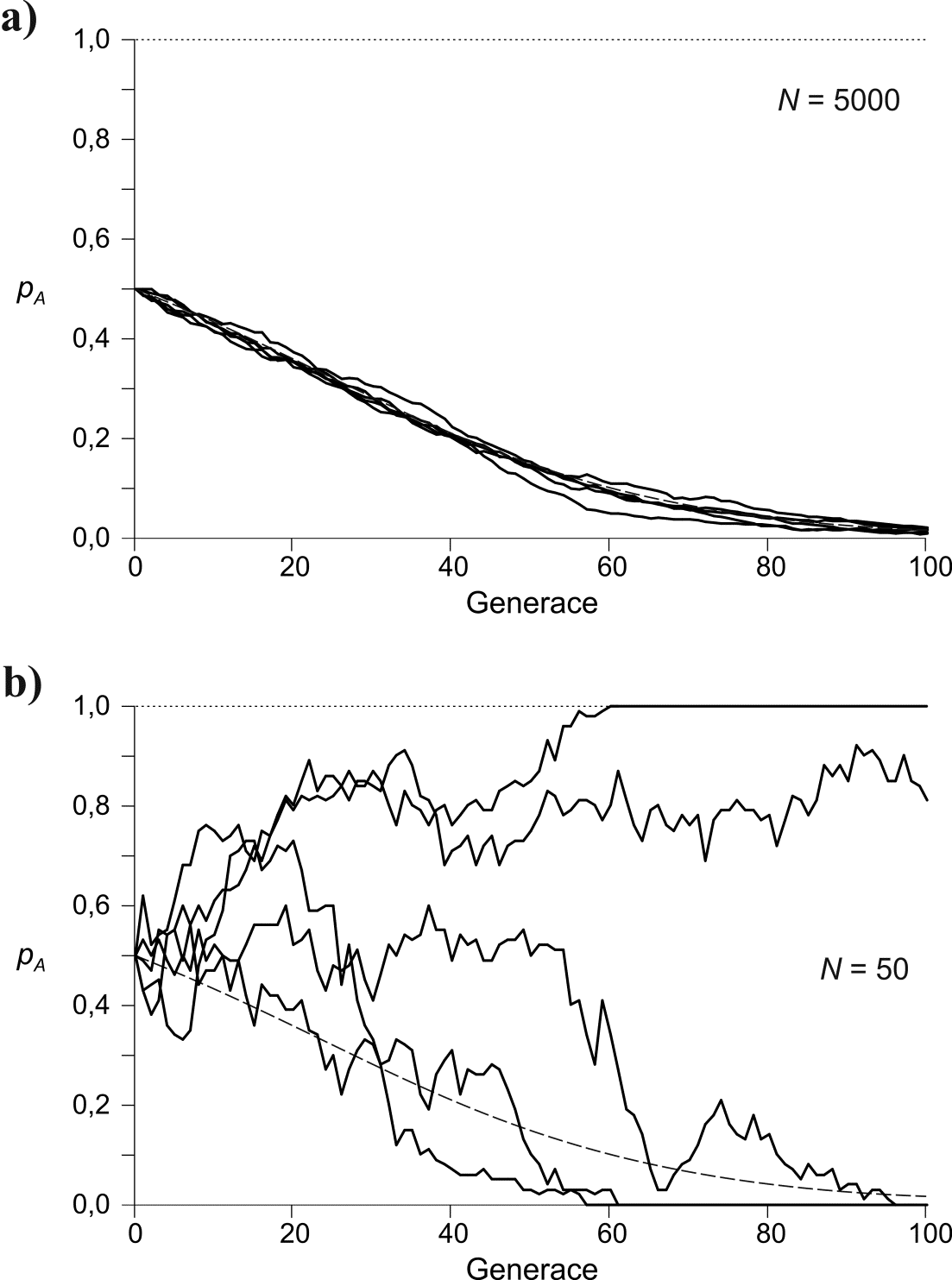 5 populací
N = 5000
fixace škodlivé alely
5 populací
N = 50
Pravděpodobnost fixace nově vzniklé škodlivé alely:
neutrální alela: Pneutr = 1/(2N)
selekce: nově vzniklá škodlivá alela A: wAA = 1–2s, wAa = 1–s, waa = 1
 pro p  0 bude aA  0  frekvence A bude klesat
 díky driftu se může alela A zafixovatpro všechna konečná N je P kladné  v konečně velkých populacích	existuje určitá pravděpodobnost fixace škodlivé alely
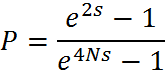 Pravděpodobnost fixace škodlivé alely při s = 0,01:
konverguje 
k 0
Na rozdíl od prospěšné mutace zde konvergence k účinku samotné	selekce, tj. k eliminaci nové škodlivé alely.
V tomto případě selekce a drift působí ve stejném směru.
Z hlediska neutrální teorie molekulární evoluce:

ve velkých populacích hraje mnohem větší 	roli selekce
čím víc se škodlivost alely blíží nule, tím větší	může být populace, ve které se může fixovat (drift 	převýší negativní selekci) 
a naopak, čím je selekce proti škodlivé mutaci silnější, tím	menší musí být populace, aby drift hrál určující roli
 v malých populacích se mírně škodlivé mutace chovají 	jako  efektivně neutrální
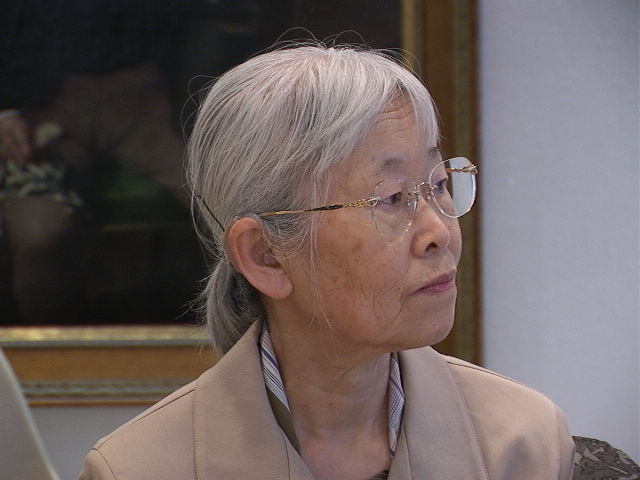 Tomoko Ohta
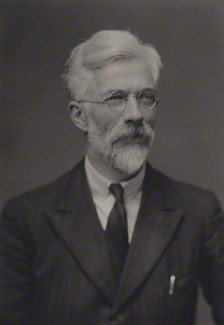 Drift snižuje rozsah variability, která je k dispozici selekci; je důležitý jen v počátečních fázích po vzniku alely.
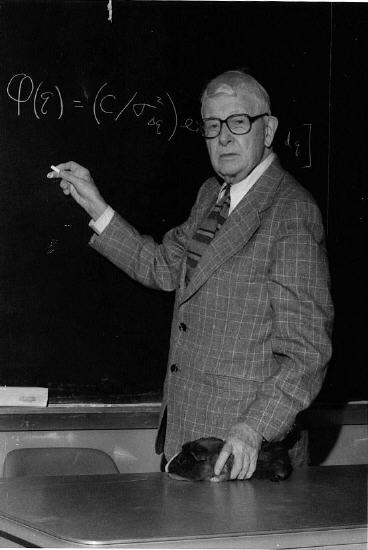 Drift důležitý nejen v počátečních fázích; pokud v adaptivní krajině existuje více vrcholů, drift hraje důležitou roli při určení počátečních podmínek, ze kterých selekce bude vycházet (tj. v oblasti kterého vrcholu se populace bude nacházet), a při přechodu populace z jednoho vrcholu na druhý (peak shifts)
nemalarické prostředí:
adaptivní hřeben mezi vrcholy
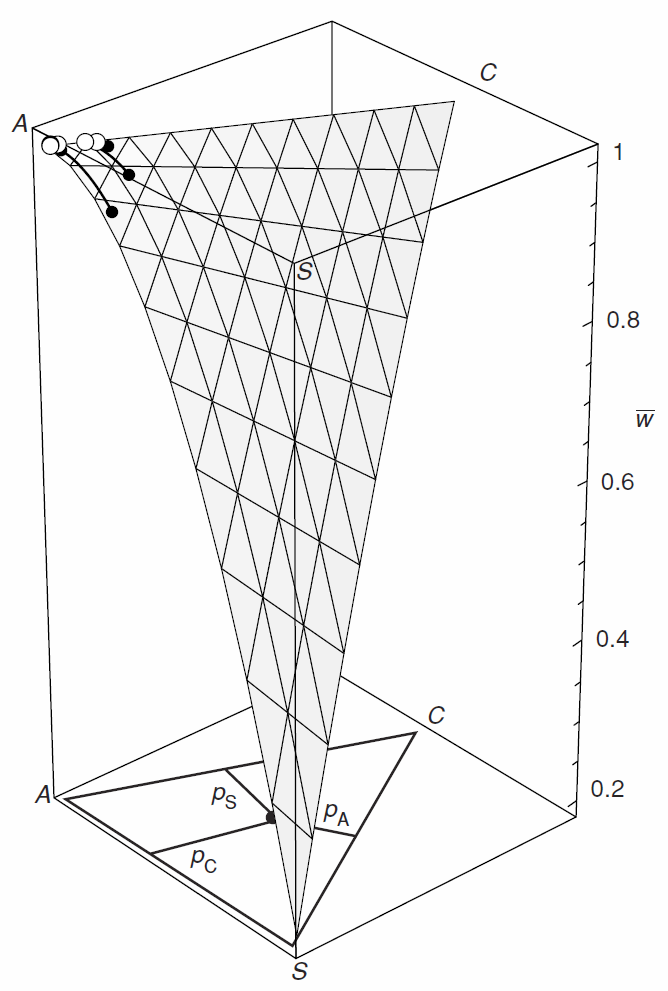 náhodnáfixace A
náhodnáfixace C
malarické prostředí:
vrchol C
vrchol A/S
 Drift může zvýšit variabilitu v počátečních podmínkách  vliv na adaptivní	výsledek selekce po změně prostředí
Přesun z jednoho vrcholu na druhý:Př.: wAA = 1; wAa = 0,90; waa = 0,95  2 adaptivní vrcholy: pA = 1 a pA = 0
3. rovnovážný stav = polymorfismus A/a  aA= aa: p = 1/3
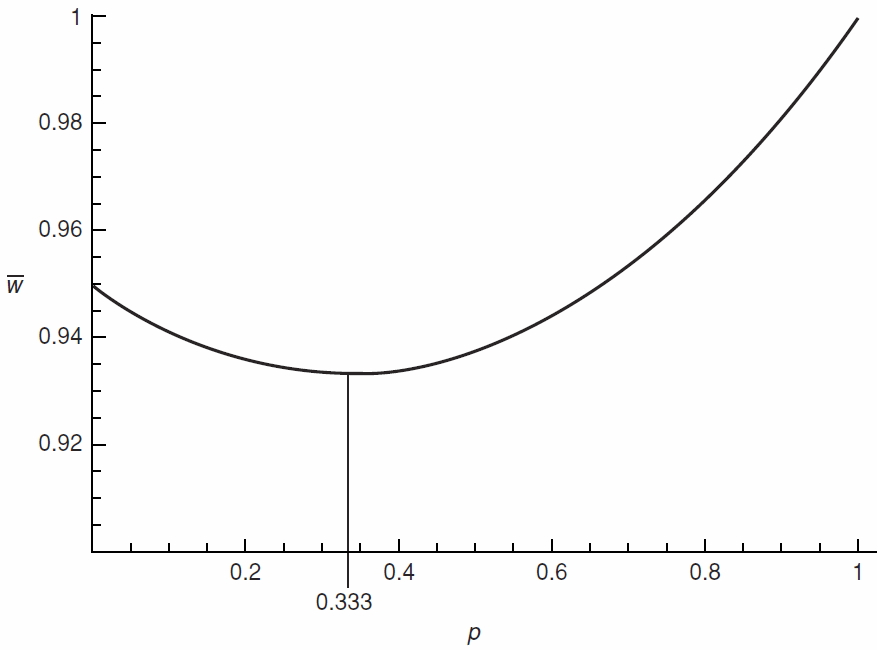 Pokud bude počáteční frekvence alely A p = 0,3 …
peak shift k vyššímu vrcholu
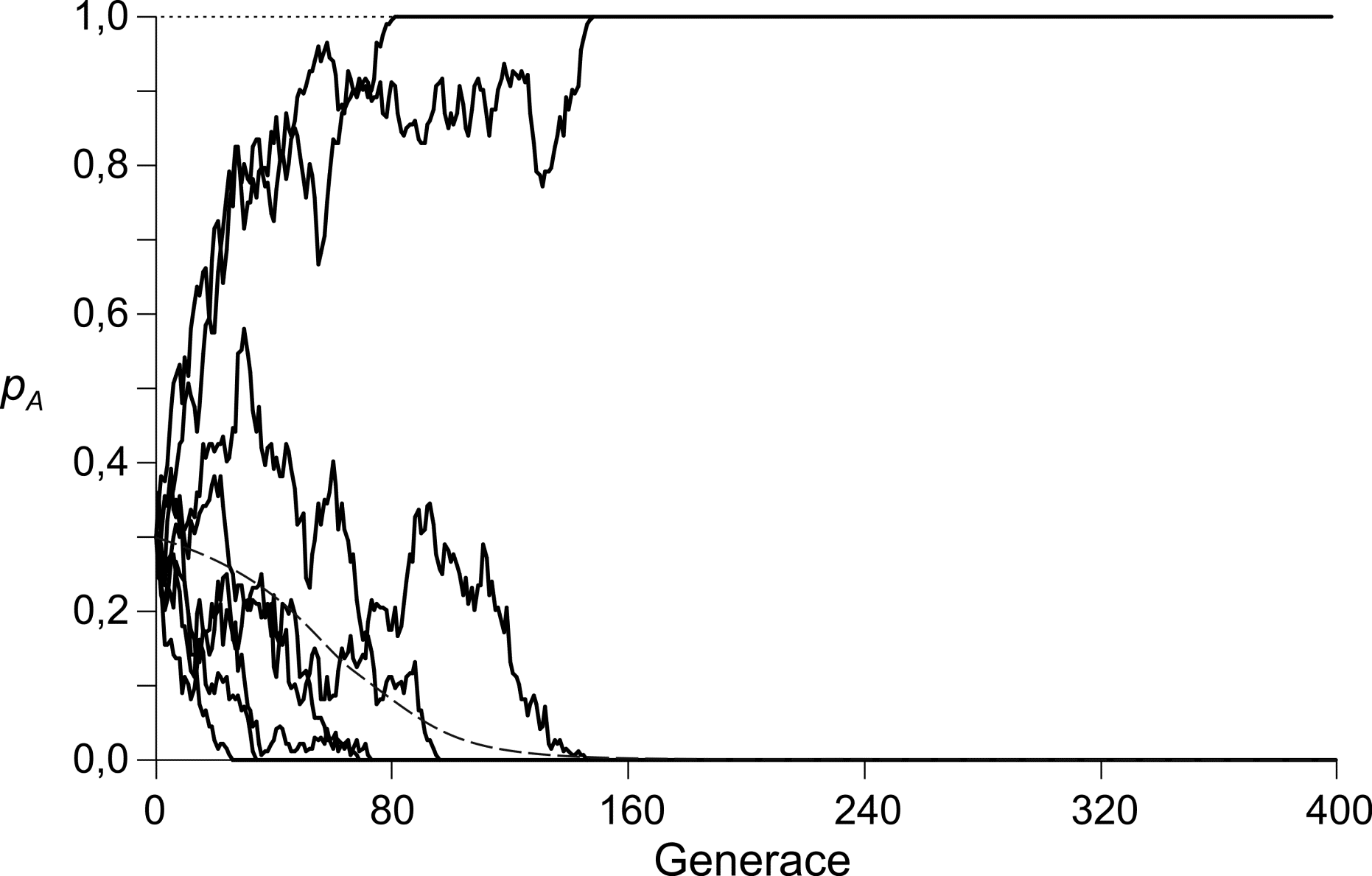 ale díky driftu se může i zafixovat
i když drift zvýší frekvenci A nad 1/3 (přitažlivost vyššího vrcholu), alela nemá zaručenou fixaci
peak shift k nižšímu vrcholu
pokud by působila jen selekce, alela A by v každém případě dospěla k extinkci (přerušovaná čára)
…  jestliže bude druh rozdělen do několika lokálních 	populací, některé z nich se dostanou na vyšší vrchol
Interakce selekce, driftu a toku genů
Jestliže je populace rozdělena do několika lokálních subpopulací, 	v každé z nich snížená variabilita, ale na globální úrovni může být	variabilita vyšší než ve stejně velké panmiktické populaci
 nutná správná úroveň toku genů (Nm  1*)
Př.: 
NeV = 100; ostrovní model toku genů: m = 0,01 (tj. Nm = 1)
wAA = 1; wAa = 0,90; waa = 0,95 
předpokládáme globální frekvenci alely A p = 0,1  níž než rovnovážná	frekvence 1/3  tok genů by měl působit ve směru nižšího vrcholu
*) podle Bartona a Rouhaniho (1993) by Nm mělo být mírně pod 1
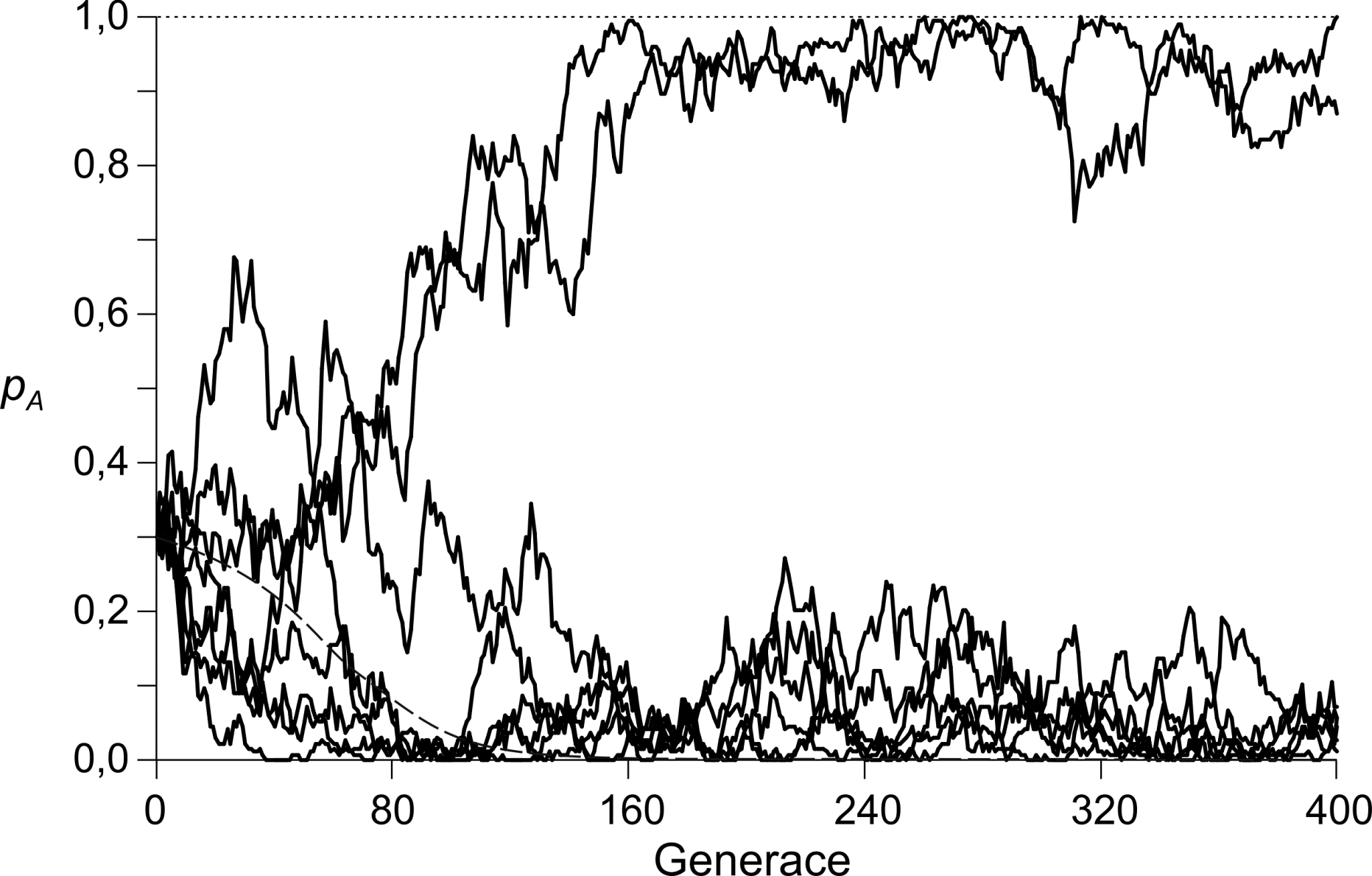 tok genů brání fixaci
8 subpopulací (p = 0,3), každá z nich dostává imigranty z globální 	populace (p = 0,1; m = 0,01)
přestože tok genů neustále snižuje frekvenci alely A, přesun na jiný 
	vrchol je stále možný

tok genů sám o sobě brání přesunu, současně ale pomáhá driftu účinněji	„prozkoumat“ adaptivní krajinu, protože pomáhá uchovat lokální	genetickou diverzitu

bez toku genů jakmile populace dospěje na nižší vrchol, nelze se z něj	dostat (výjimkou mutace)
přestože na lokální úrovni je směr přesunu náhodný, na globální úrovni
	je pravděpodobnější přesun na vyšší vrchol než naopak globální frekvence A se zvýší – např. 0,1  0,3  tok genů je nyní	jen mírně vychýlený v neprospěch vyššího vrcholu:
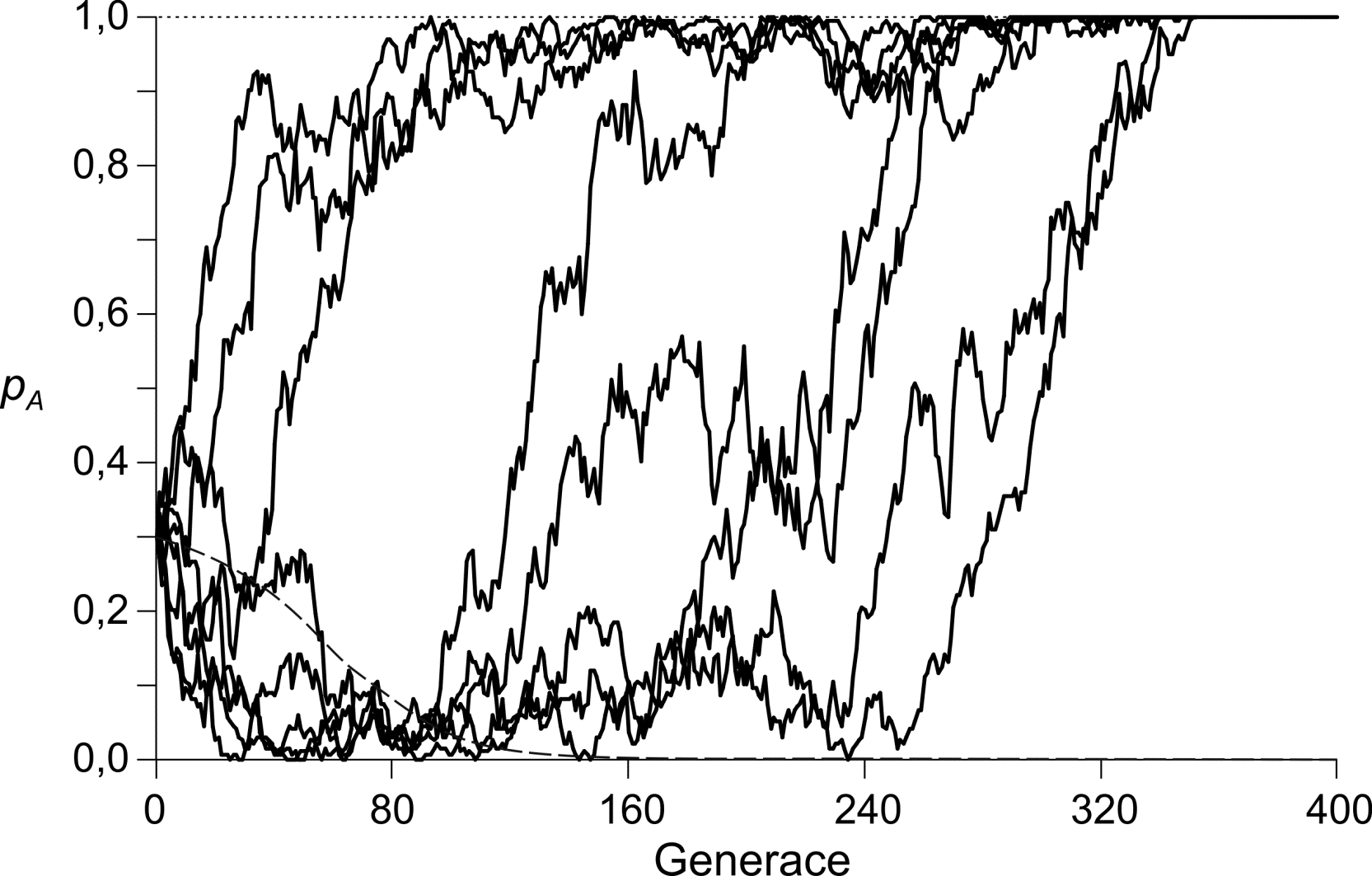  stále více démů směřuje k vyššímu vrcholu a globální frekvence A
	dále roste
Teorie přesouvajících se rovnovah
(shifting balance theory)
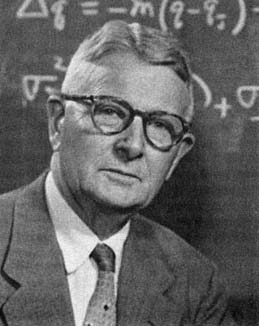 3 fáze SBT:

1. dočasné snížení fitness vlivem driftu v lokální populaci 	 možnost přiblížení do oblasti atrakce vyššího vrcholu
2. intradémová selekce  „tažení“ populace směrem k novému vrcholu
3. interdémová selekce  šíření příslušníků dému na vyšším vrcholu	do ostatních démů
Celý proces viděn jako vychylování rovnováhy mezi driftem, 
tokem genů a selekcí
rozdělení populací?
prostorová nebo časová heterogenita, alespoň částečně Nm  1	(např. člověk)
přesuny mezi vrcholy podporovány častou extinkcí a rekolonizací	(zejména pokud rekolonizace spojena s opakovanými efekty 	zakladatele); rekolonizace také usnadňuje šíření lepších adaptací	v démech, zvlášť pokud extinkce častější v případě méně zdatných	démů
genetická architektura?
pro SBT nutná existence více vrcholů v adaptivní krajině  role	epistáze
účinky alel na fitness závislé na kontextu (např. alela S výhodná v prostředí	vysoké frekvence alely A  škodlivá v prostředí vysoké frekvence C)
Fisherova metafora adaptivní hyperkoule:místo více vrcholů pouze jedno optimum
místo rozeklanosti adaptivního povrchu hladký vztah mezi optimem	a dalšími body v prostoru  stupeň adaptace populace jednoduchou	klesající funkcí vzdálenosti populace od optima
poloměr hyperkoule = vzdálenost populace od optima
díky selekci populace blízko optima – jediným důvodem, proč ne přímo	v optimu, je absence vhodné mutace
 jediným náhodným mechanismem při prohledávání adaptivního	prostoru mutace, žádná role driftu
mutace: čím větší důsledek, tím menší pravděpodobnost a naopak	(max. pravděpodobnost = ½ pro mutace s velmi malým účinkem)
všechny geny s aditivním účinkem (ne epistáze – viz také podhodnocení	epistatické složky rozptylu kvantitativního znaku), alely mají stále	stejné fenotypové účinky (nezávislé na kontextu)
epistáze v jednolokusových systémech?
srpkovitá anémie: velká variabilita klinické závažnosti u SS homozygotů
např. populace v Řecku: vysoká frekvence S, ale mírné klinické příznaky 	díky perzistenci fetálního hemoglobinu, který zmírňuje negativní 	účinky srpkovité anémie
podobně polymorfismus na některých místech genu G (jeden z dvojice 	genů pro fetální hemoglobin) v Saúdské Arábii a Indii  stejně 	jako v Řecku
 v některých lidských populacích není srpkovitý fenotyp ve skutečnosti 	jednolokusový, ale jde o koadaptovaný genový komplex, jehož 	alelové frekvence jsou adjustovány tak, aby výsledkem byla co 	nejvyšší fitness
protože geny pro -Hb a  leží vedle sebe, můžeme mluvit o tzv. supergenu
epistáze v jednolokusových systémech?
třírozměrná adaptivní krajina alel A, S a C je ve skutečnosti čtyřrozměrná 	 jestliže ignorujeme epistázi, dospějeme k chybnému závěru, že 	populace Bantu, S. Arábie a Řecka dospěly k rezistenci vůči malárii 	stejným způsobem (A/S vrchol bez ohledu na perzistenci fetálního 	hemoglobinu)
ve skutečnosti mnohem složitější (epistáze s dalšími lokusy, např. G6PD, 	talasémií, ACP-1, ADA atd. atd.)